Муниципальное автономное дошкольное образовательное учреждение
детский сад № 170
«МЫ - ЗА ЗДОРОВЫЙ ОБРАЗ ЖИЗНИ!»
Автор: заместитель заведующего по ВМР
 МАДОУ детский сад №170
 Майборода Яна Игоревна  

Екатеринбург, 2017
Здоровый образ жизни —  это концепция жизнедеятельности человека, направленная на улучшение и сохранение здоровья с помощью соответствующего питания, физической подготовки, морального настроя и отказа от вредных привычек.
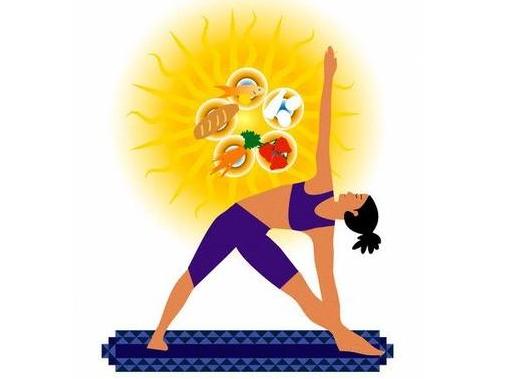 проблема
Следует отметить отсутствие у детей физических качеств (усидчивости, умения напрягаться без ущерба для здоровья, элементарно корректировать свое эмоциональное состояние, переключаться с одной деятельности на другую), то есть тех показателей, которые тесно связаны с самовоспитанием.
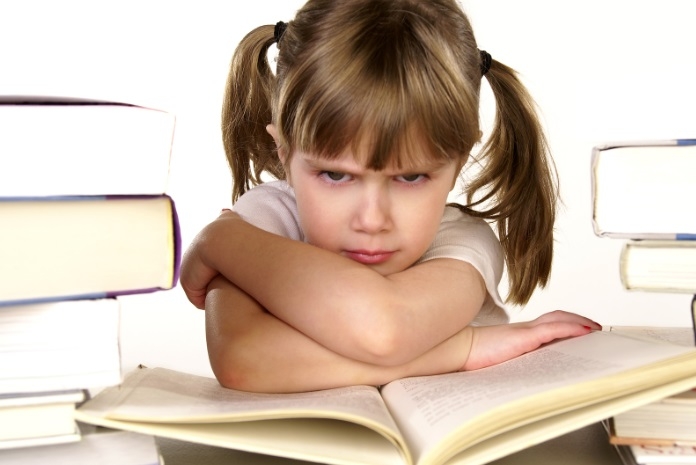 Оздоровительные задачи ДОУ

    1. Охрана здоровья детей и формирование основы   культуры здоровья:
  - сохранение и укрепление физического и психического здоровья детей; 
  - воспитание культурно-гигиенических навыков;
  - формирование начальных представлений о здоровом образе жизни.
2. Совершенствование функций и систем организма:
установка на использование правильного питания;
использование оптимальных двигательных режимов для детей с учетом их возрастных и психологических и иных особенностей; 
применение рекомендуемого режима дня;
 формирование правильной осанки;
3. Всестороннее физическое развитие: 
 - формирование опорно-двигательного аппарата;
  - формирование осанки; 
  - повышение физической и умственной работоспособности организма; 
   - закаливание.
Образовательные задачи ДОУ

   1. Формирование у детей интереса и ценностного отношения к занятиям физической культурой, гармоничное физическое развитие:
развитие физических качеств (скоростных, силовых, гибкости, выносливости и координации);
накопление и обогащение двигательного опыта детей (овладение основными движениями).
Образовательные задачи ДОУ

 2.  Овладение знаниями:
 - о физических упражнениях, их структуре и воздействии на организм;
 - осознание своих двигательных действий;
 - освоение физкультурной и пространственной терминологии (исходные положения, колонна, шеренга, вверх-вниз и др.)
 - о названии предметов, снарядов, пособий, способах и правилах пользования ими;
 - о формировании телесной рефлексии (понимание своего тела);
 - об окружающем, обогащение словарного запаса, развитие психических процессов.
Воспитательные  задачи ДОУ
   Воспитывать:
потребность в ежедневных  физических упражнениях;
гигиенические навыки;
волевые качества- смелость, решительность;
трудолюбие;
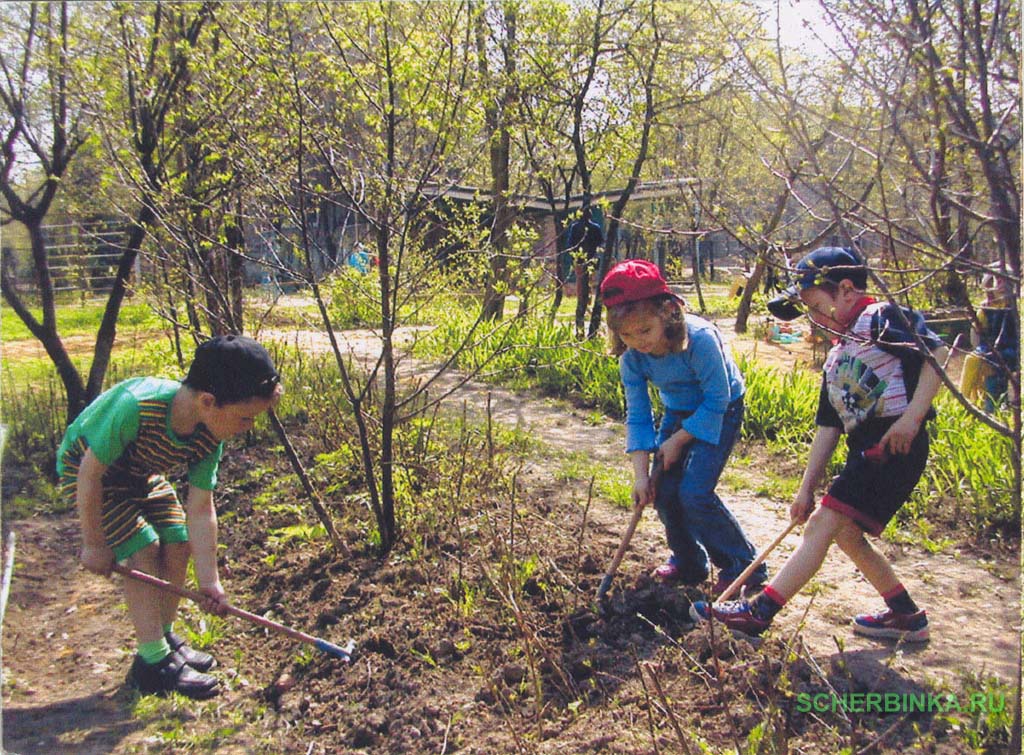 Составляющие ЗОЖ:
Двигательная активность, физическая культура и спорт;
Закаливание;
Рациональный режим;
Рациональное питание;
Личная гигиена;
Благоприятная психологическая обстановка в детском саду и семье;
Экологически грамотное поведение.
Двигательная активность
Систематическая двигательная активность способствует укреплению и сохранению здоровья детей, улучшает самочувствие, повышает работоспособность.
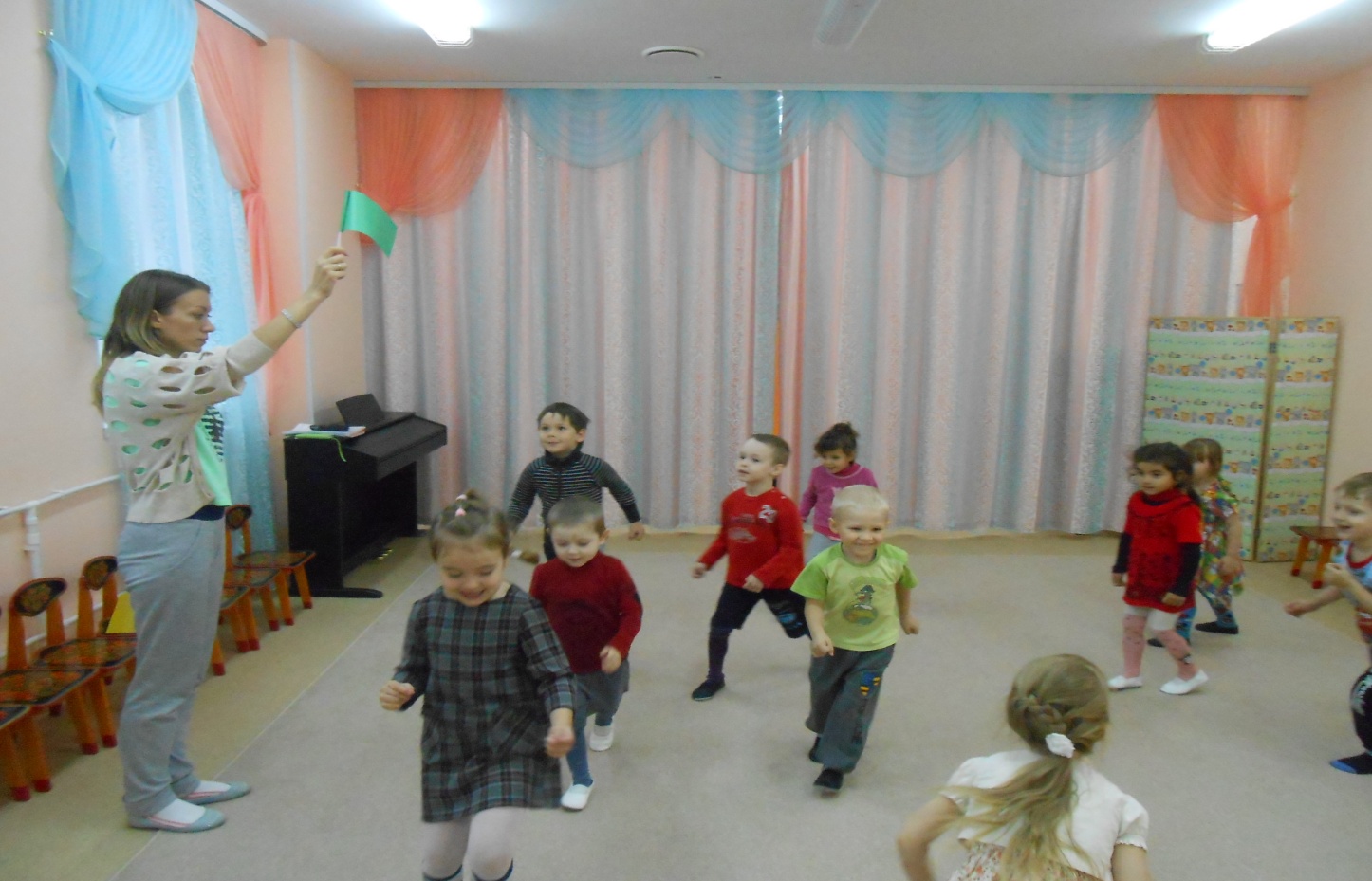 Игра в сочетании с художественным словом, словом и движением, имитаций, звукоподражанием придают обучению увлекательную форму, создает эмоциональный подъём, положительных эмоций и радости на занятии.
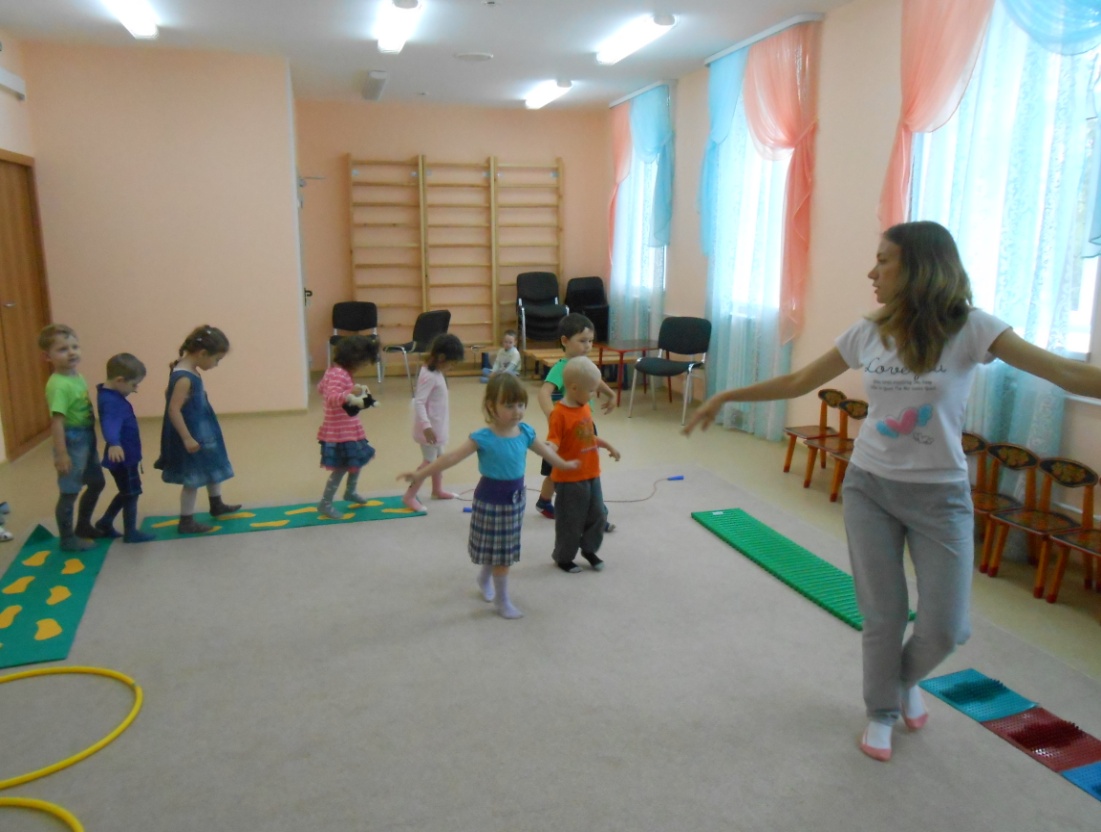 Средства двигательной активности
• Физические упражнения;     
• Физкультминутки;
• Эмоциональные разрядки;
• Гимнастика 
(оздоровительная после сна) ;
• Пальчиковая гимнастика, 
зрительная, дыхательная, 
корригирующая;
• Подвижные и 
спортивные игры
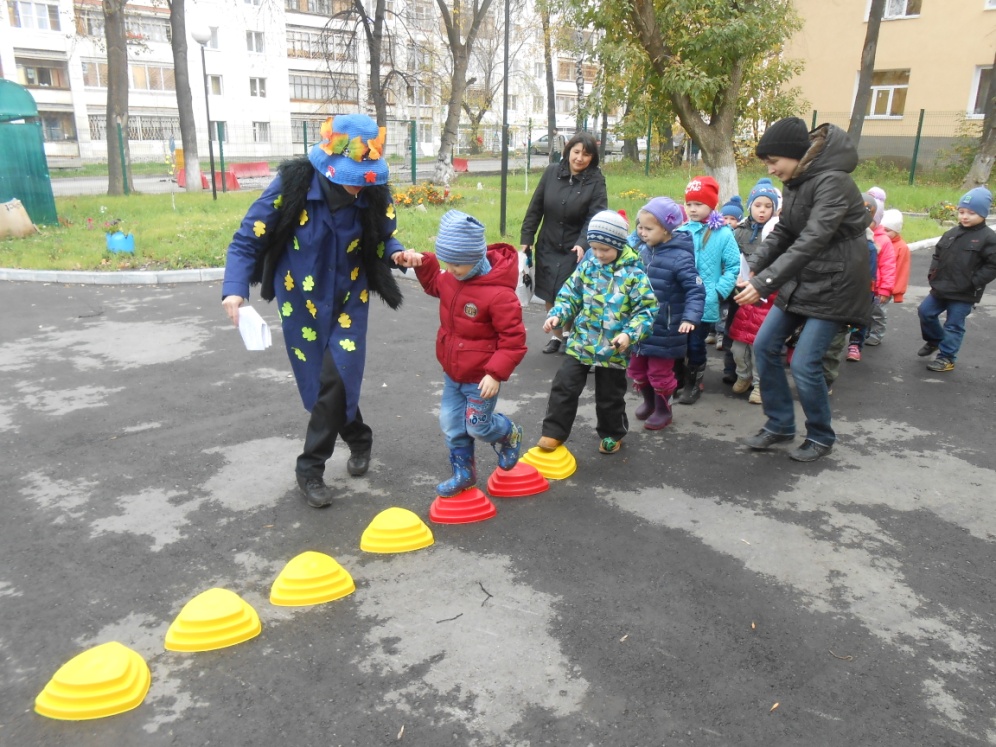 Закаливание
Регулярные прогулки на свежем воздухе
Регулярные прогулки на свежем воздухе способствуют оздоровлению и закаливанию организма детей.
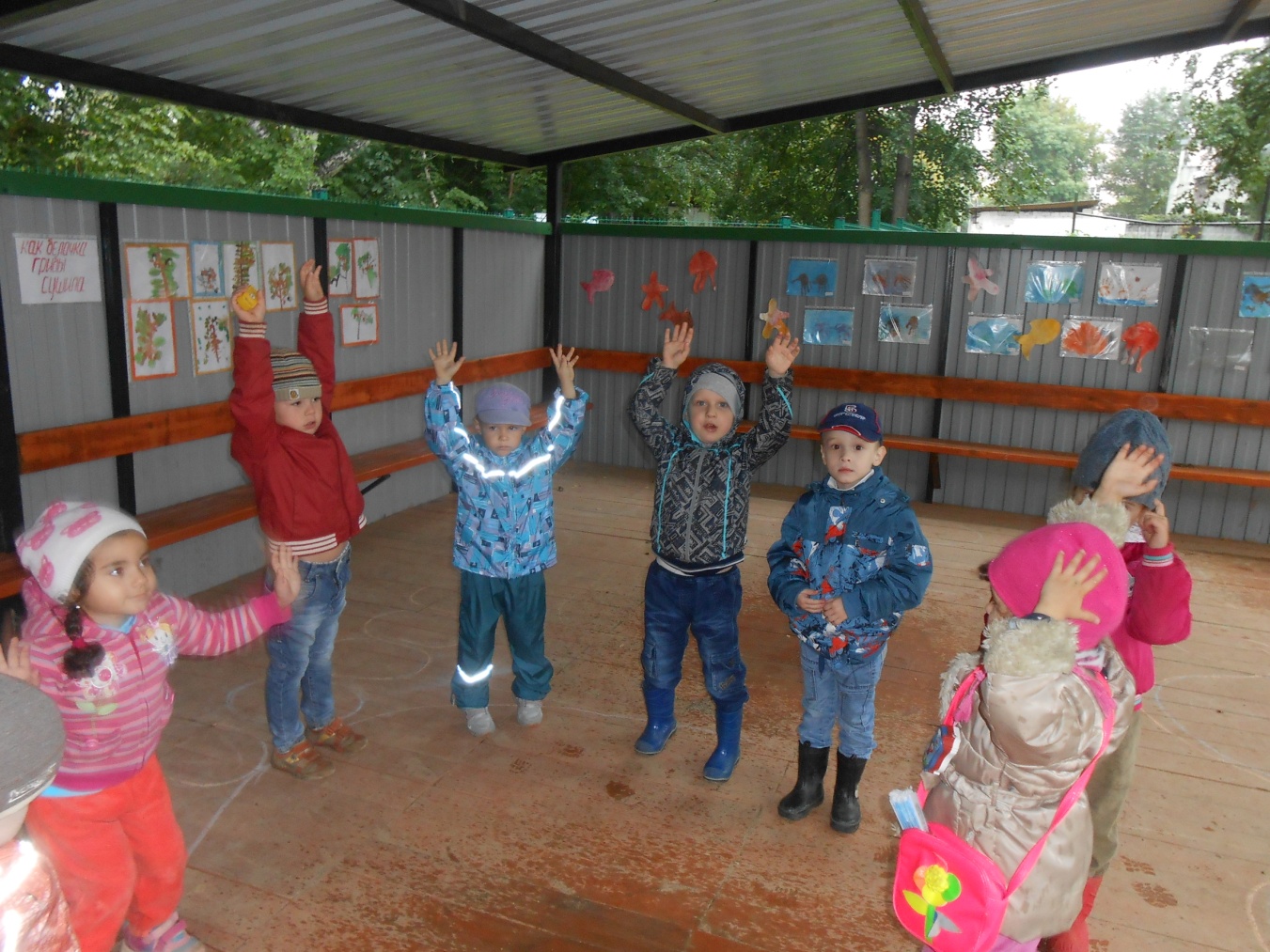 Принципы закаливания
- постепенность;
- систематичность;
- комплексность;
- учет индивидуальных особенностей.
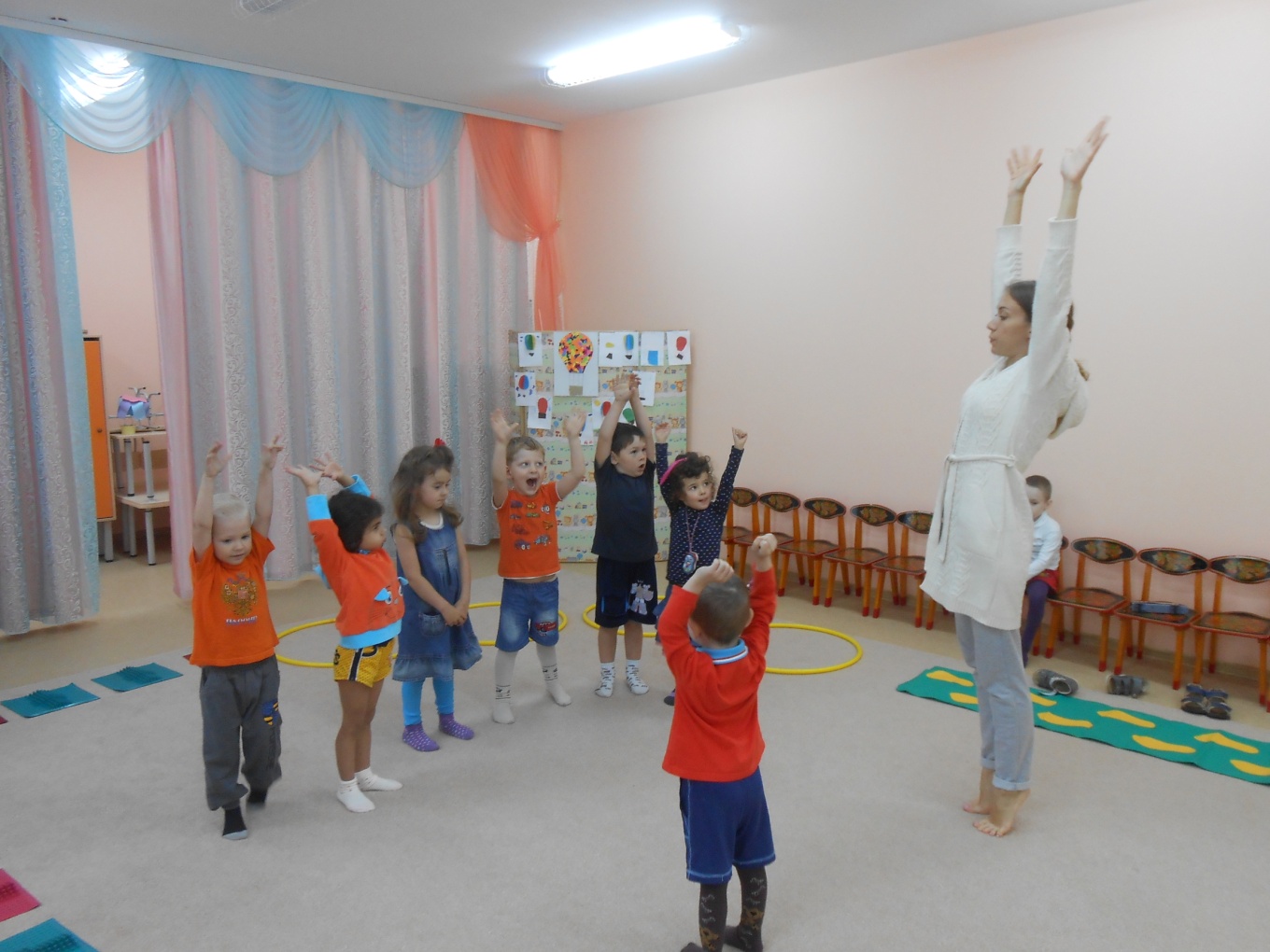 Режим дня
Принципы:
Строгое выполнение;
Недопустимость частых изменений;
Доступность – соответствие  возрастным психическим особенностям.
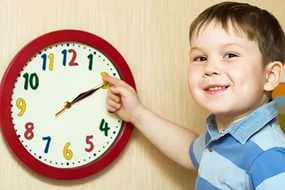 Сон
Важное условие для здоровья, бодрости и высокой работоспособности.
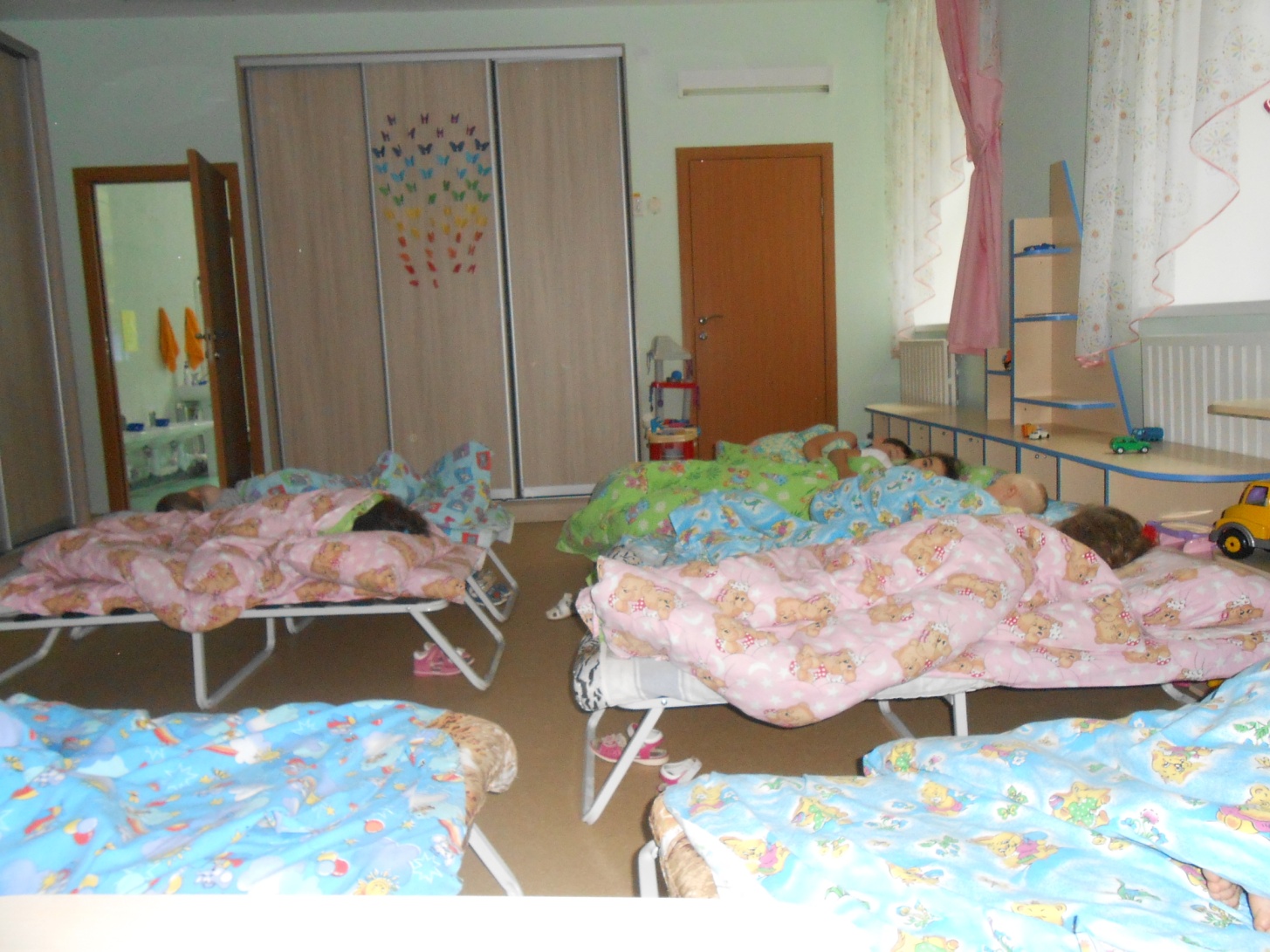 Оздоровительная гимнастика
- гимнастика в постели, 
- упражнения направленные на профилактику плоскостопия и нарушений осанки, 
 - дыхательная гимнастика, 
 - индивидуальная или дифференцированная оздоровительная работа, 
 - водные процедуры.
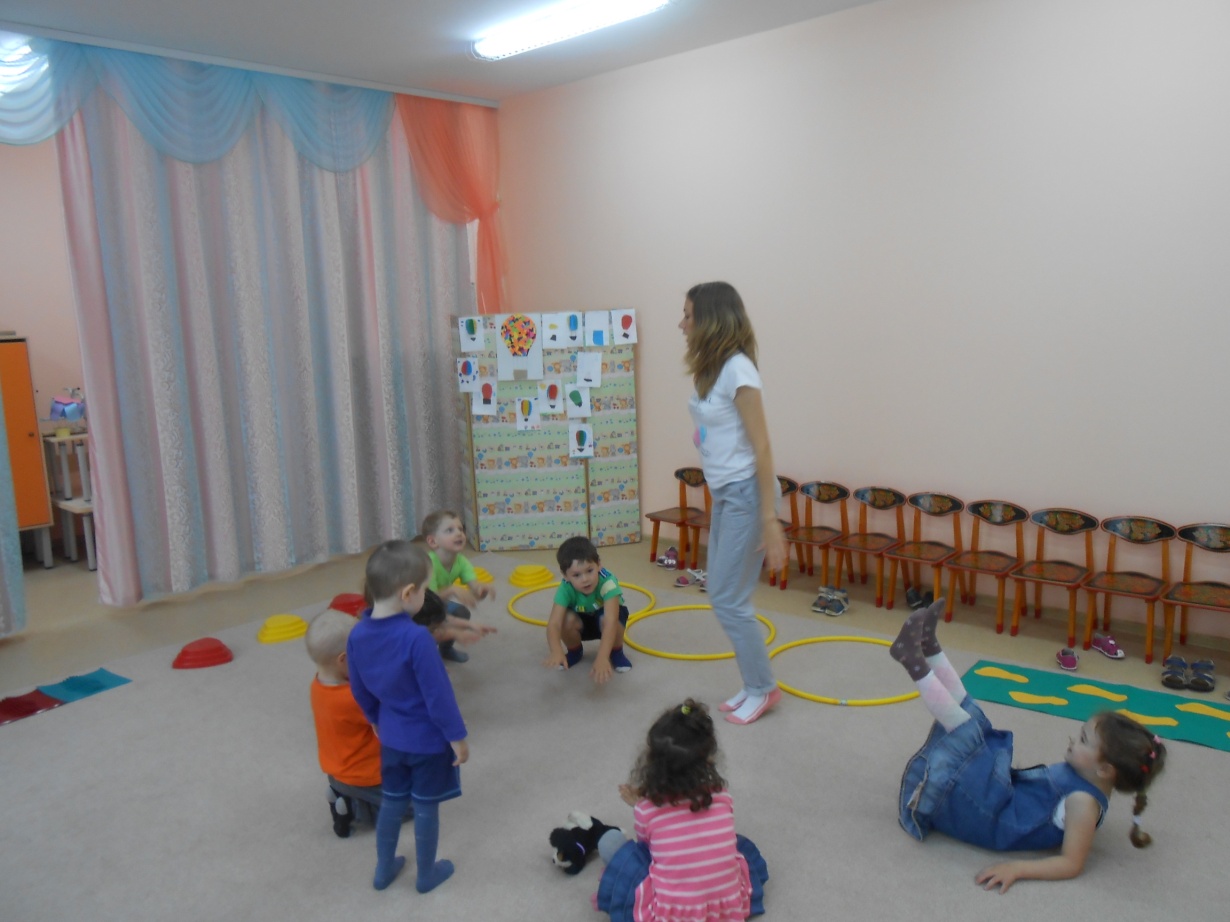 Режим питания
Очень большое значение для усвоения пищи имеет режим питания, то есть правильное распределение приемов ее в течение дня. Доказано, что при правильных промежутках между кормлениями к часу приема пищи создается здоровый аппетит.
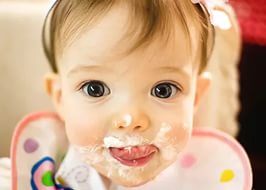 Культурно-гигиенические навыки
С раннего детства нужно приучать ребенка к тому, что такие вещи, как расческа, постель, горшок, носовой платок, полотенце, зубная щетка, должны быть индивидуальными.
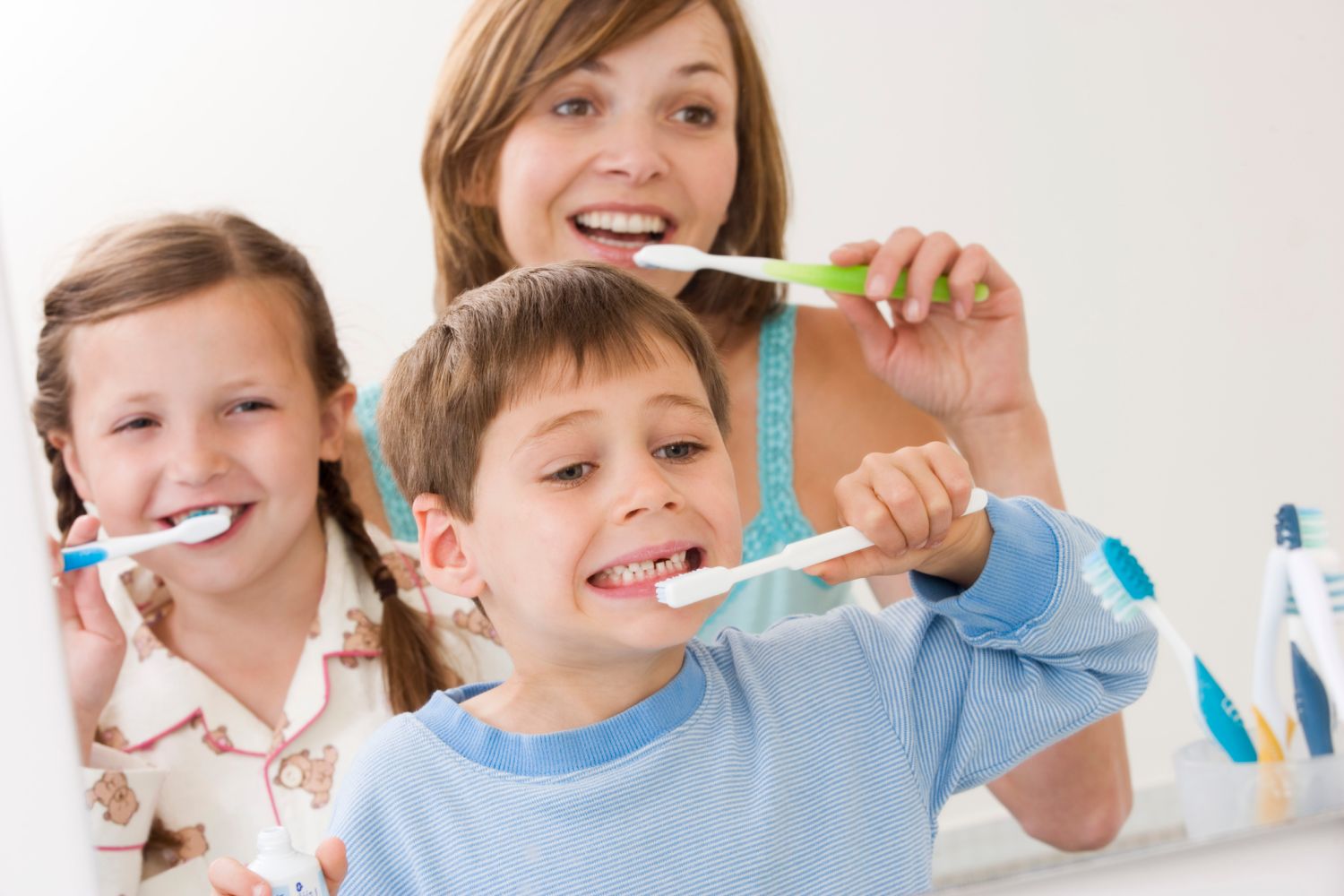 Экологически-грамотное поведение
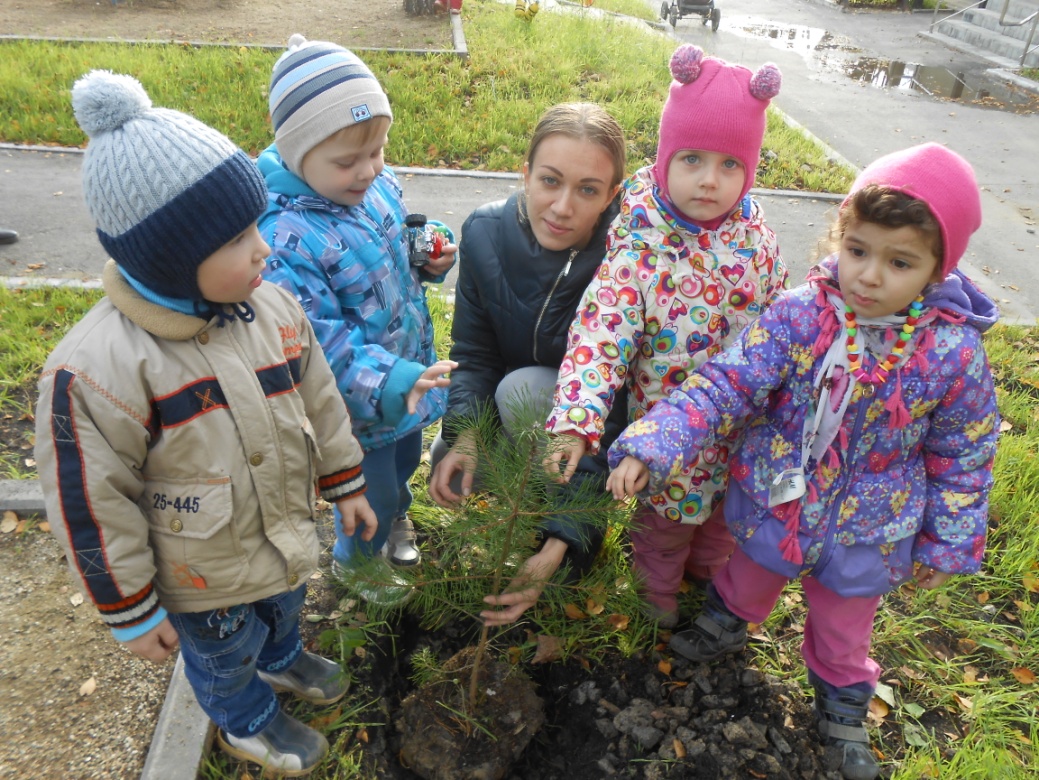 Осознанное отношение к окружающей среде, как среде собственного обитания, разумное использование природных ресурсов
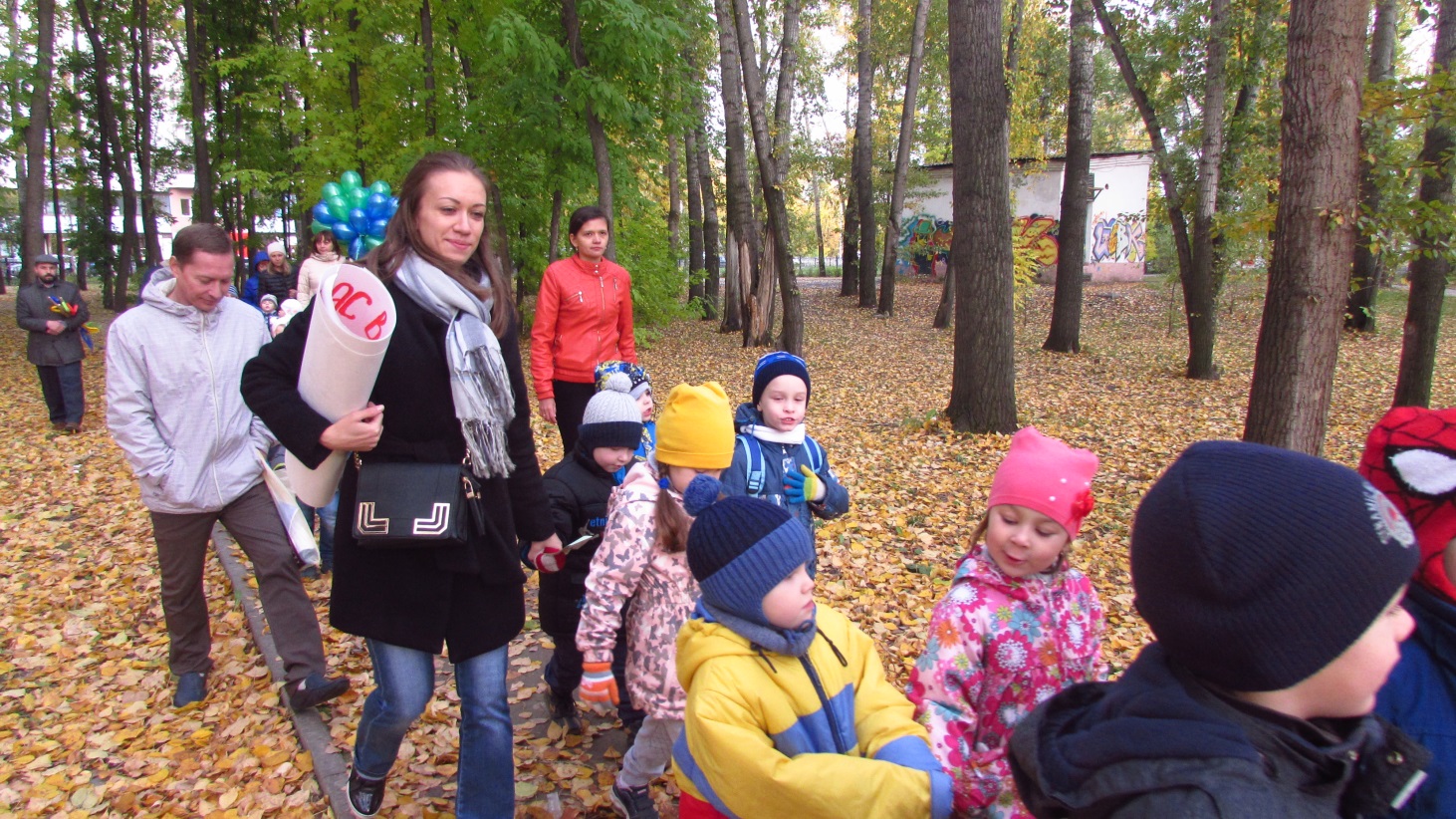 Благоприятная психологическая обстановка
Использование здоровьесберегающих технологий:
Эмоциональные разрядки;
Пальчиковая гимнастика;
Лечебное плавание; 
Психогимнастика;
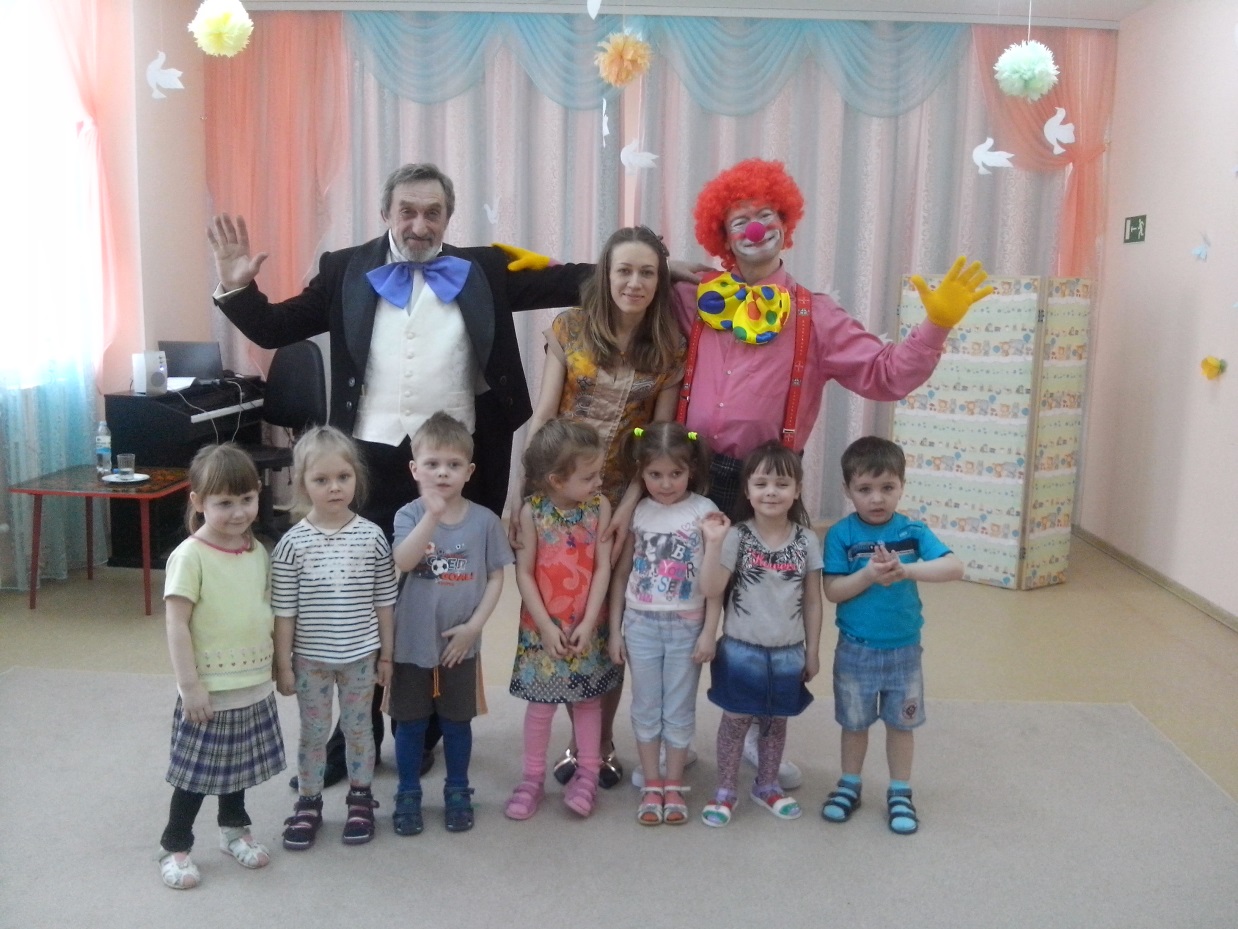 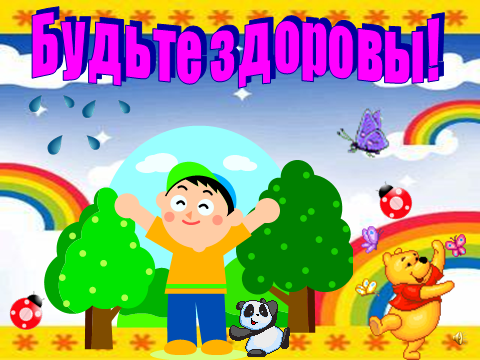